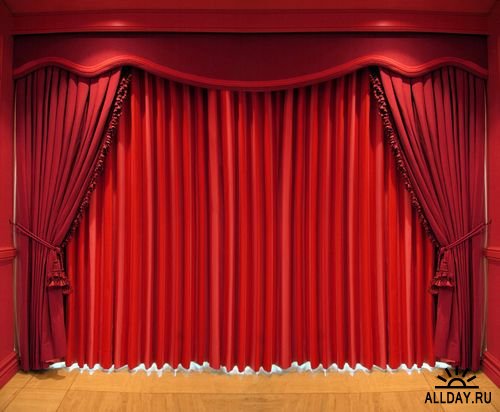 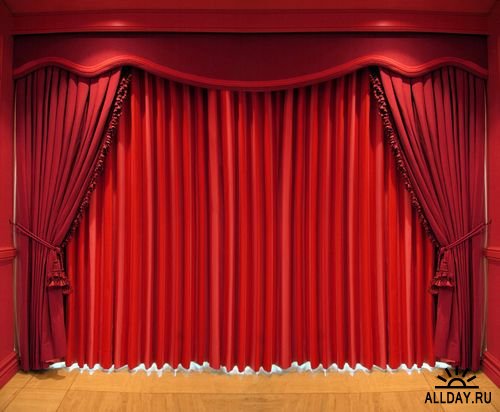 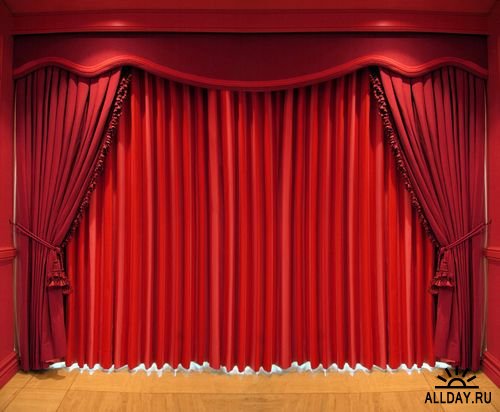 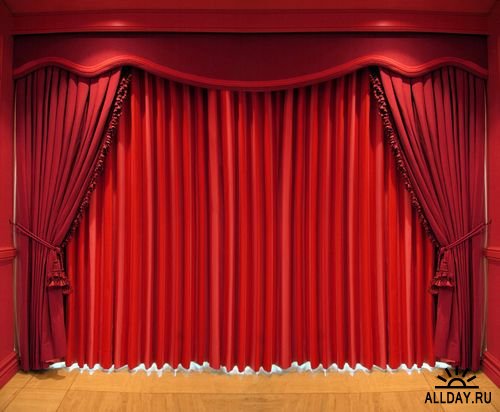 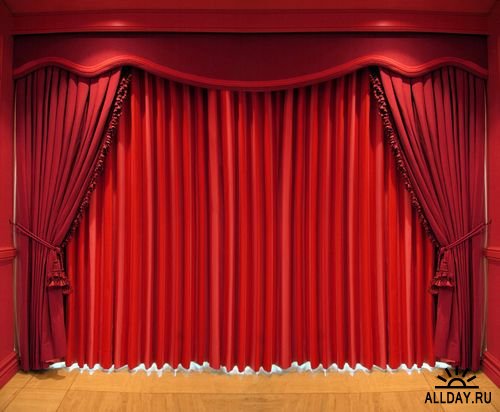 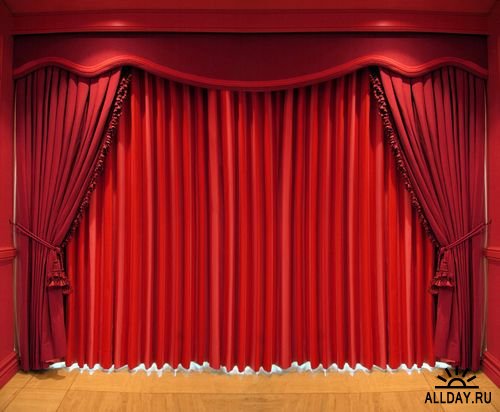 Презентация на тему:
ТЕАТР
Ваше содержание
Подготовила: воспитатель МАДОУ №47 «Дельфин»
Н.П. Алеханова
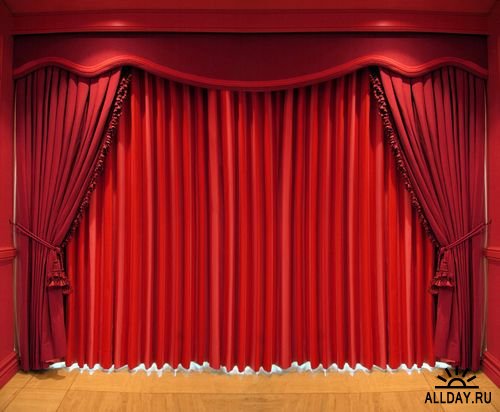 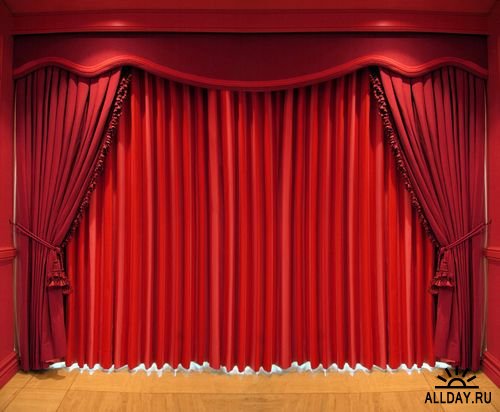 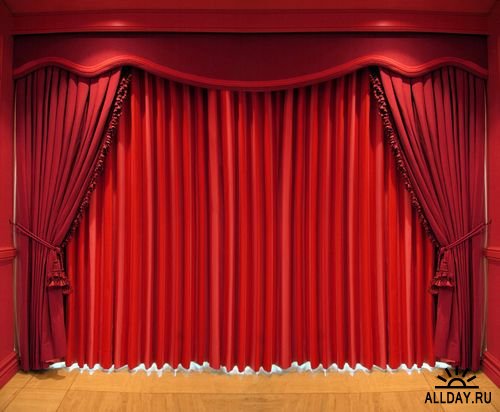 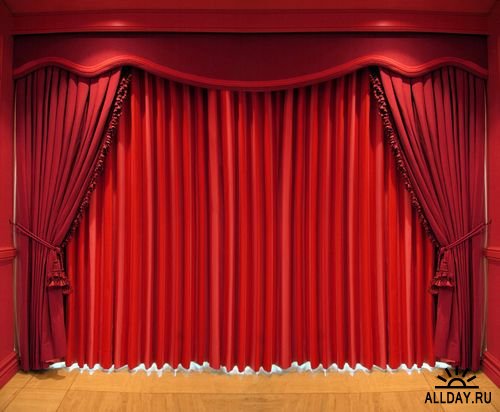 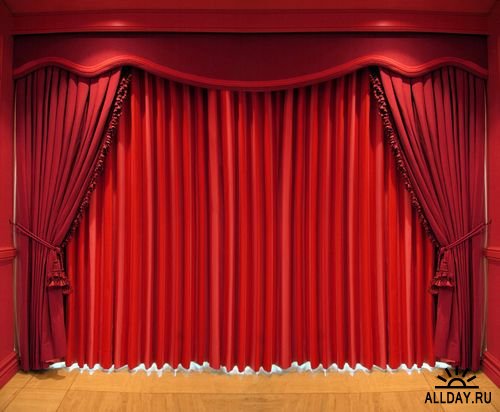 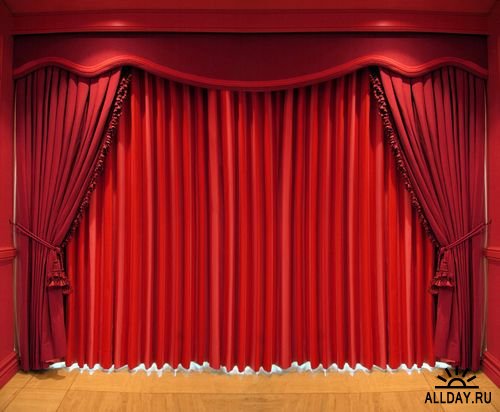 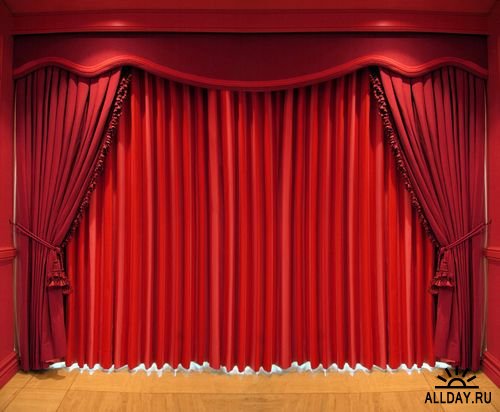 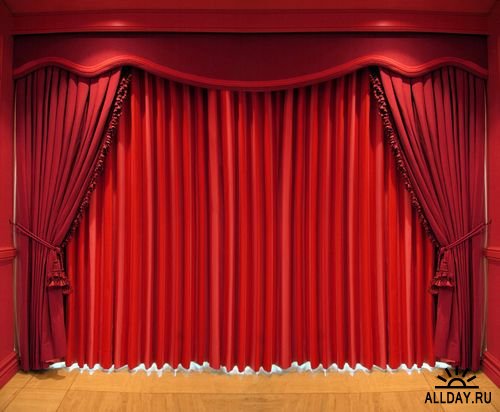 Мытищи - наши театры:
Театр кукол «Огниво»
Театр драмы и комедии «ФЭСТ»
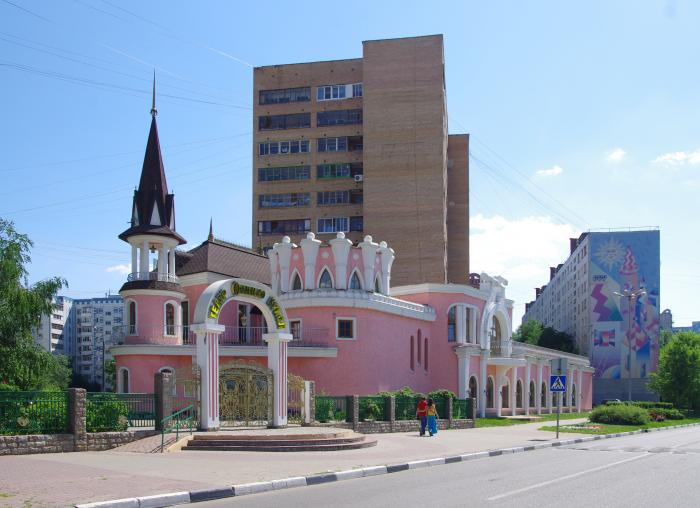 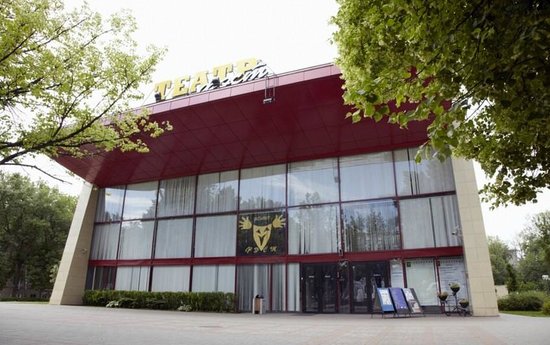 Ваше содержание2
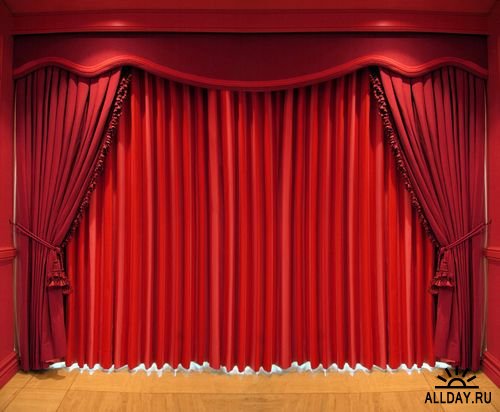 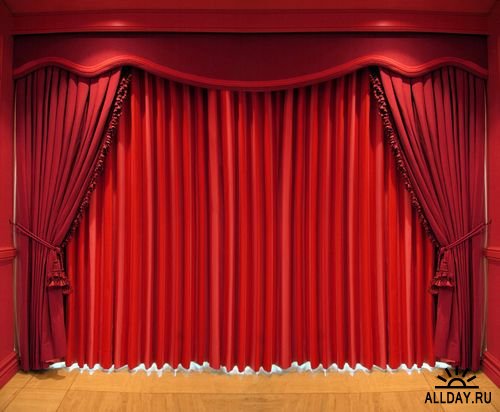 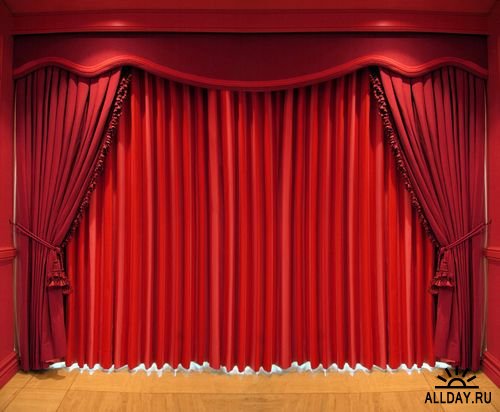 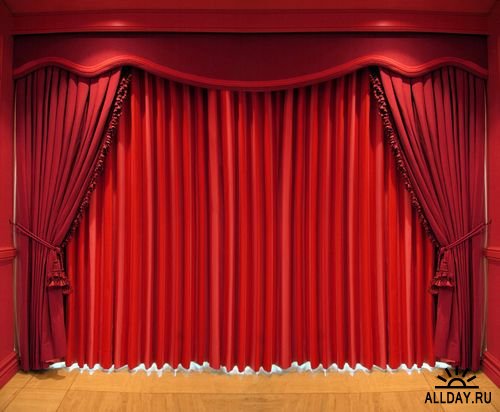 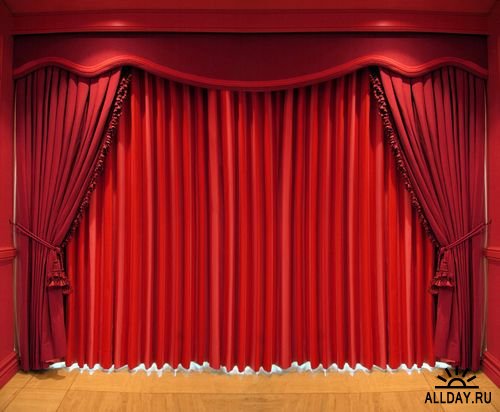 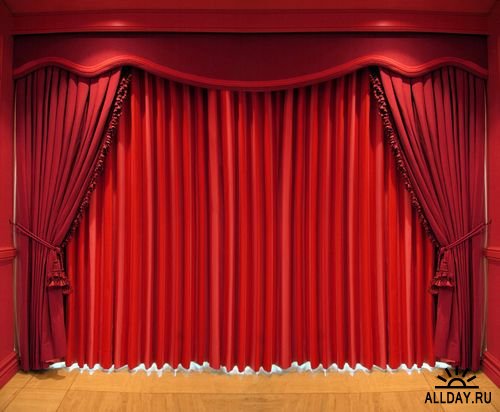 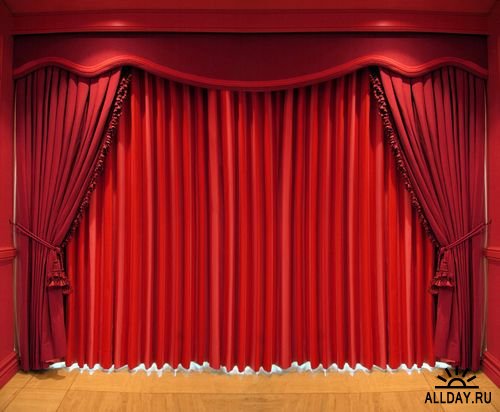 Афиша (театр Огниво)
В театре:
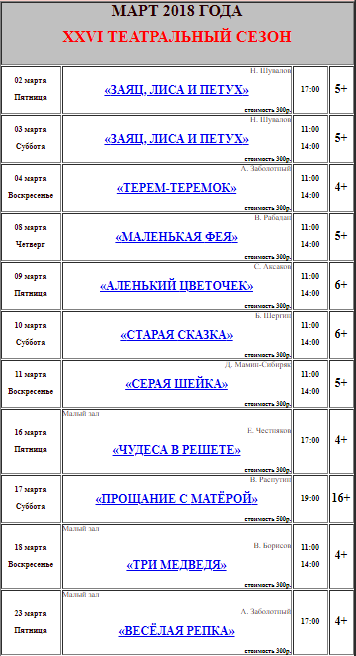 Билет в театр (ФЭСТ)
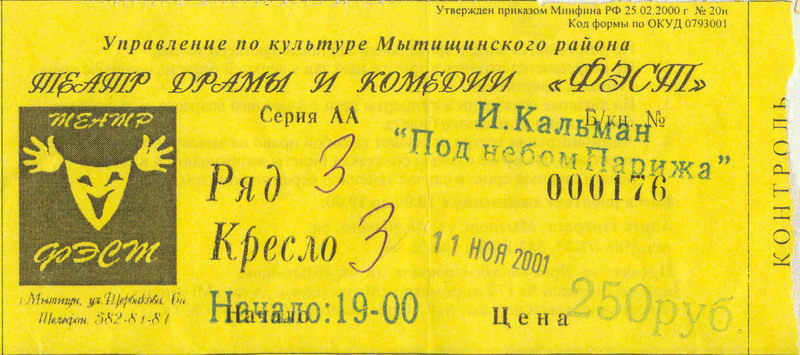 Ваше содержание2
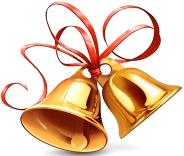 Приглашаем в зрительный зал
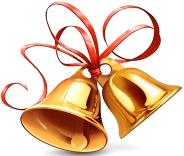 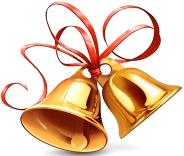 Приглашаем занять свои места
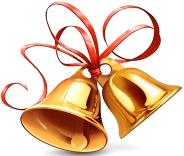 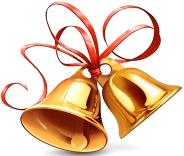 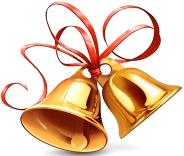 Спектакль начинается
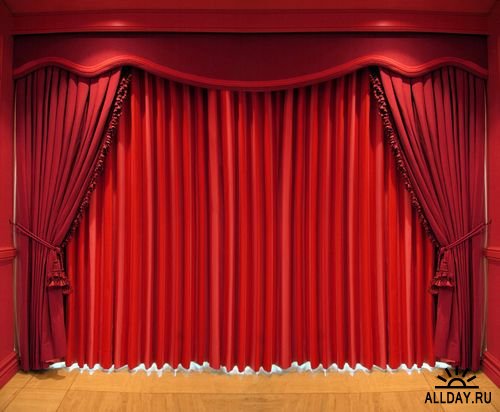 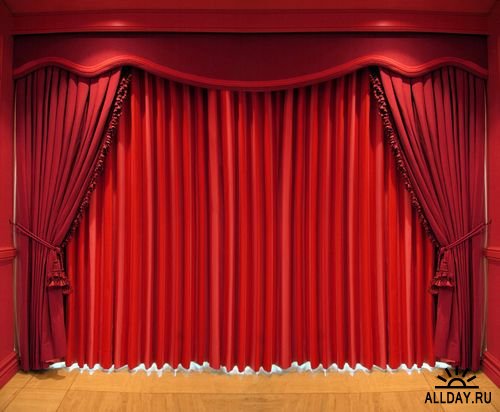 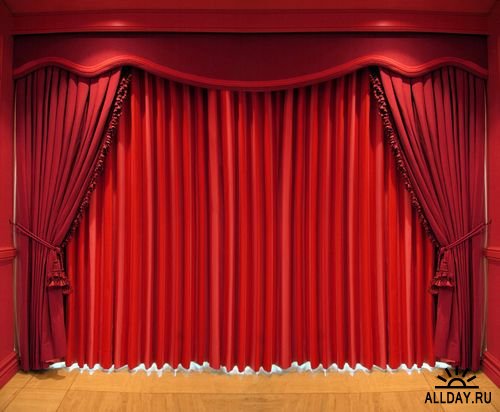 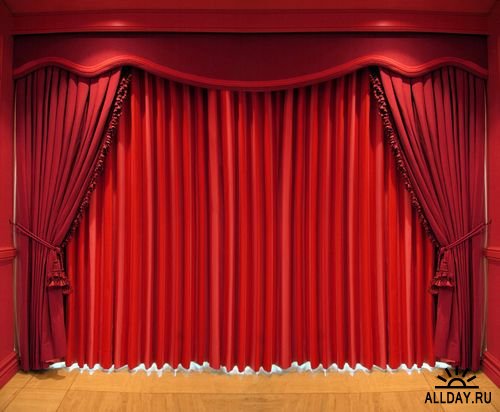 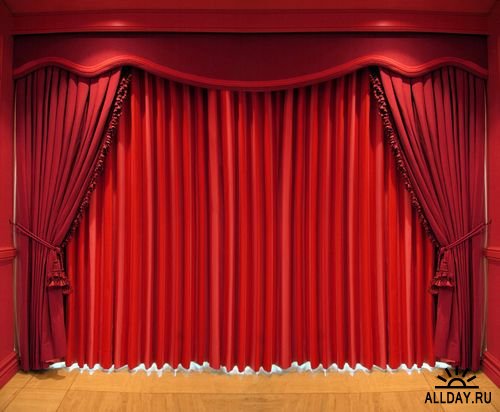 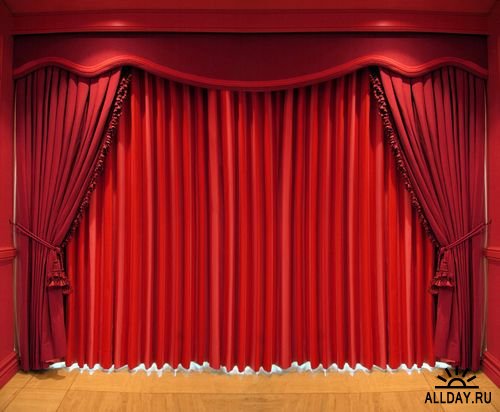 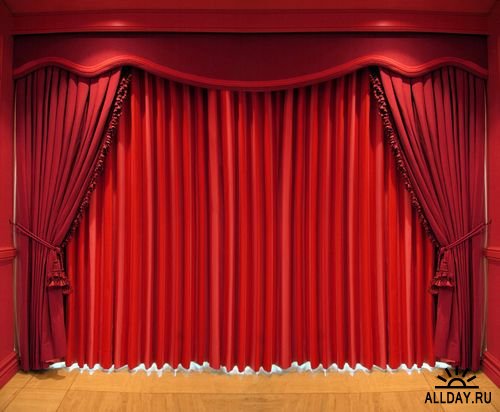 В зрительном зале :
Театр кукол «Огниво»
Театр драмы и комедии «ФЭСТ»
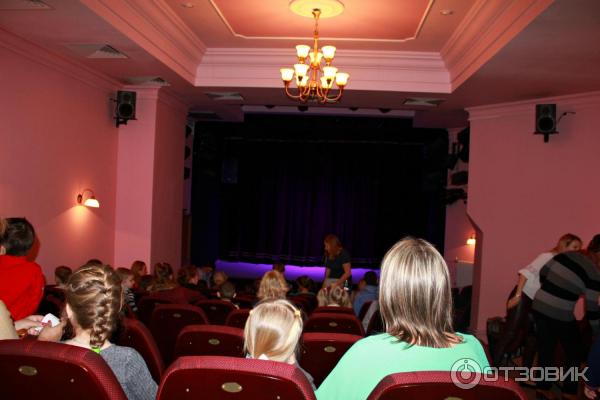 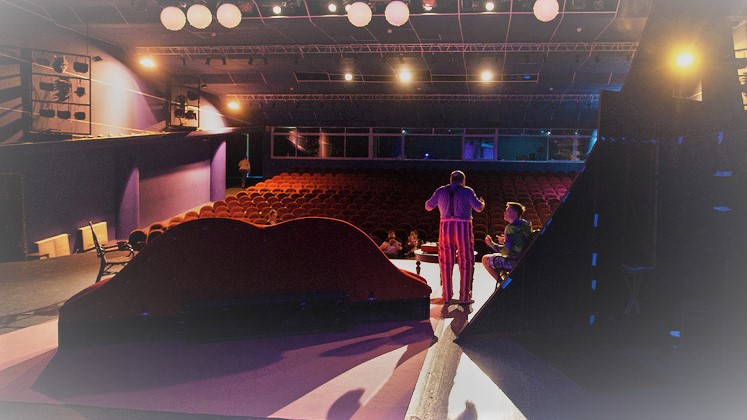 Ваше содержание2
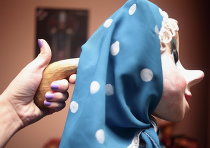 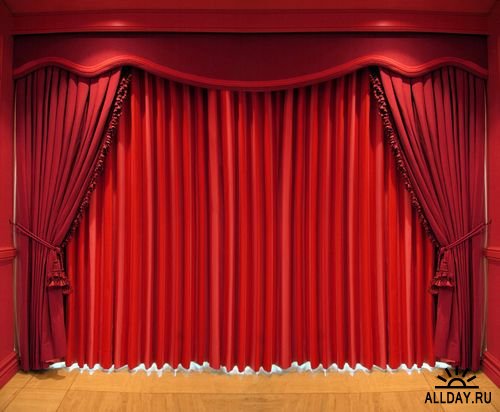 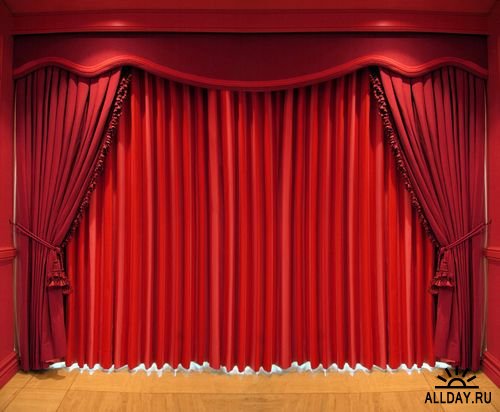 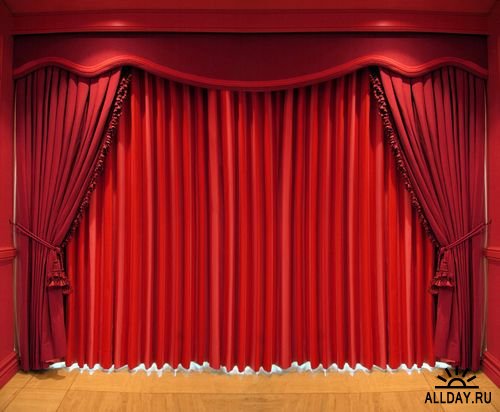 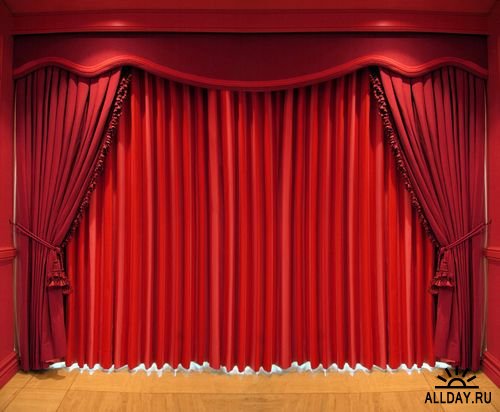 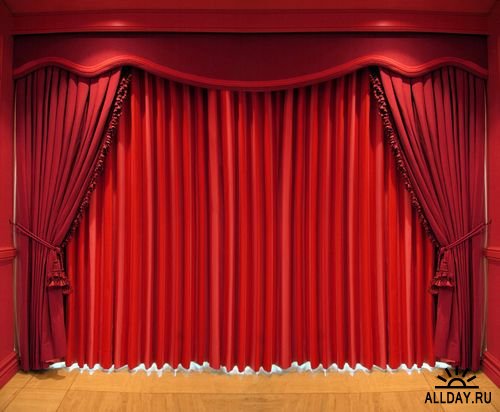 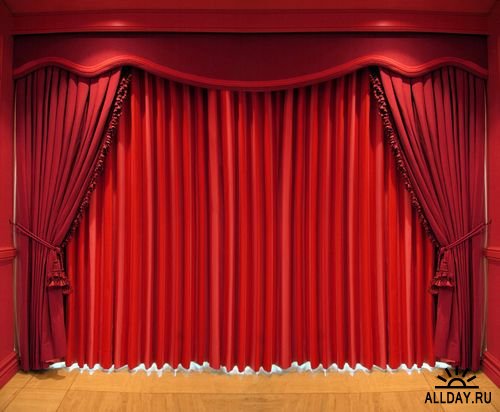 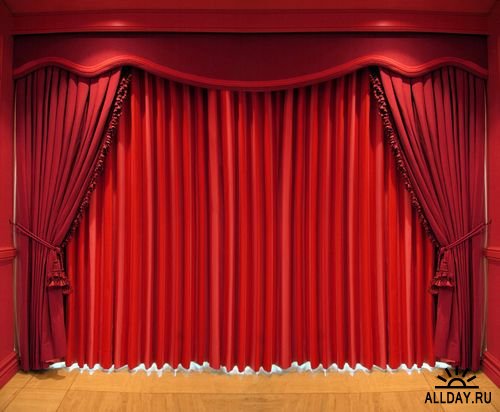 Театр кукол «Огниво»
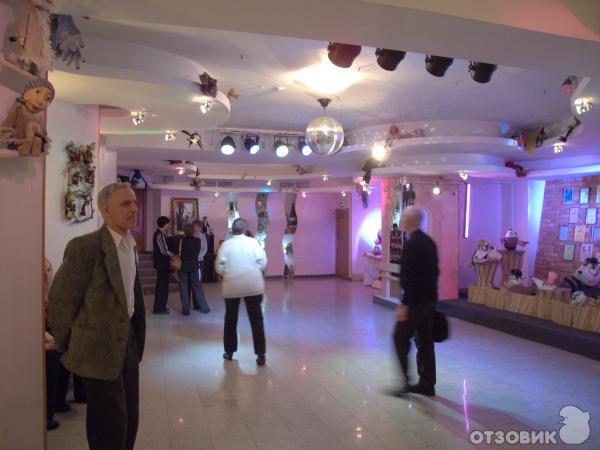 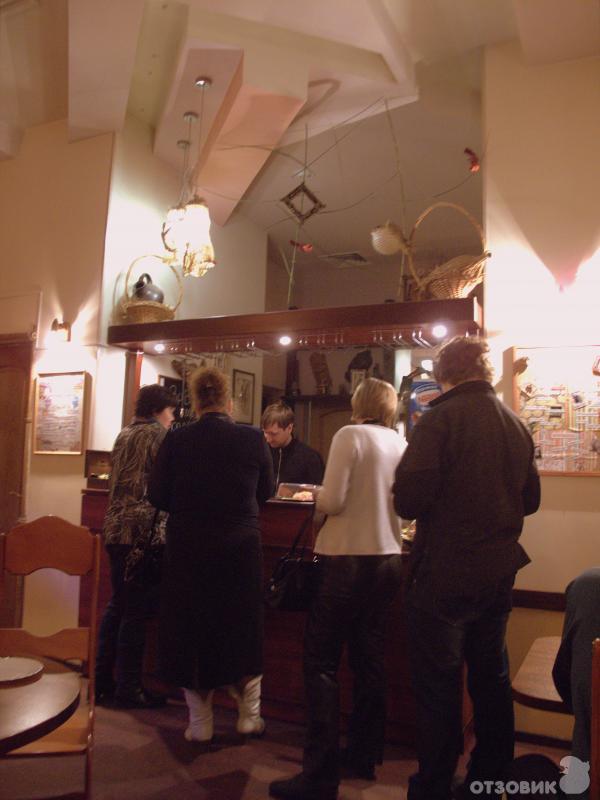 Ваше содержание2
касса и холл театра
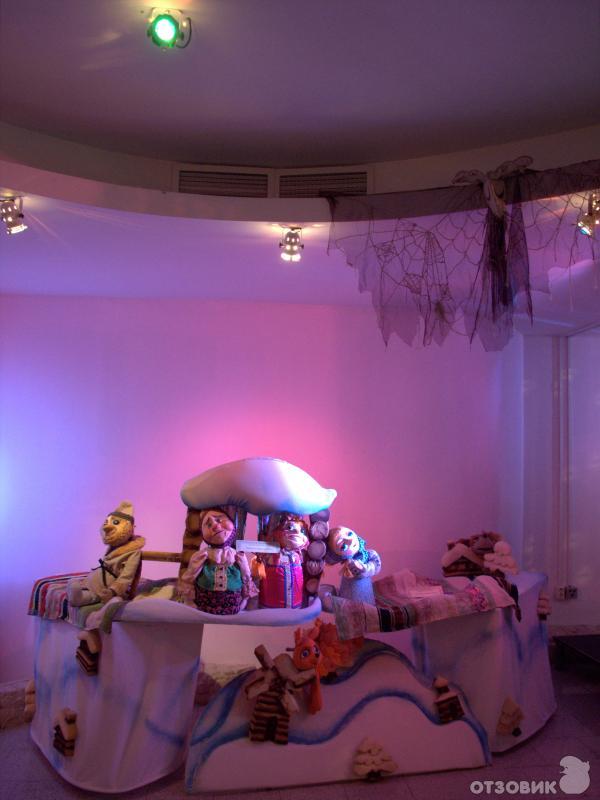 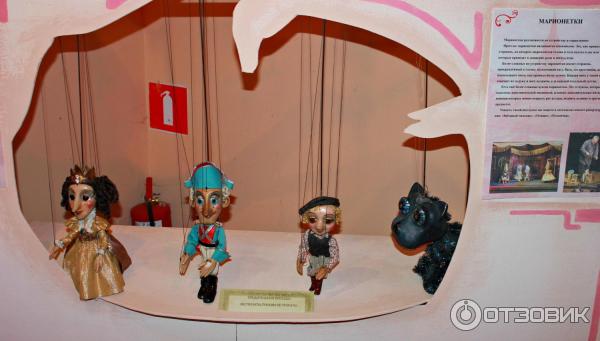 куклы театра
(актеры – кукловоды)
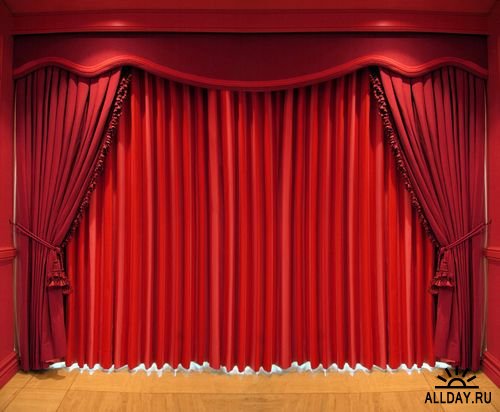 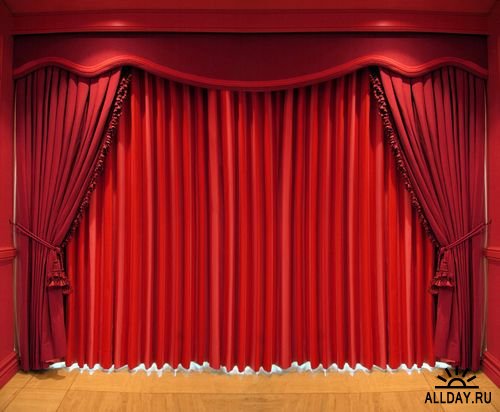 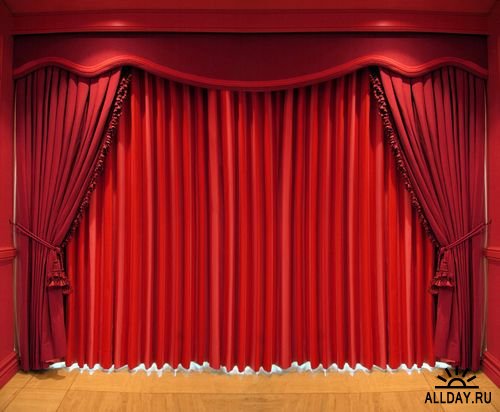 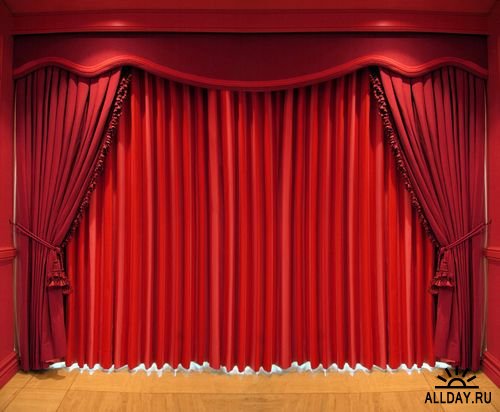 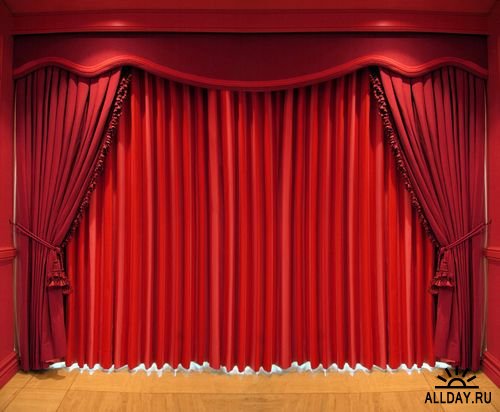 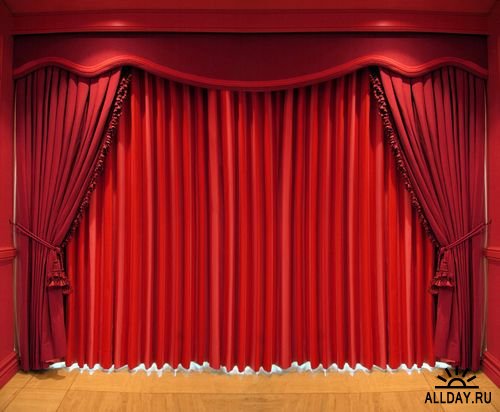 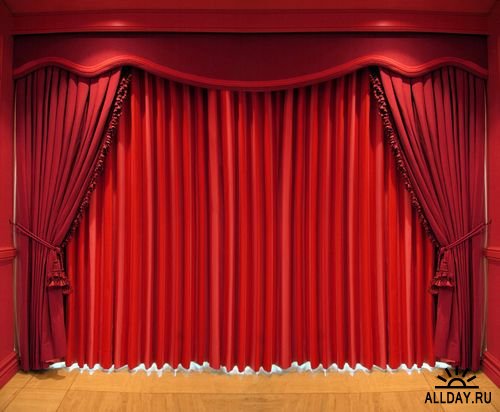 Театр драмы и комедии «ФЭСТ»
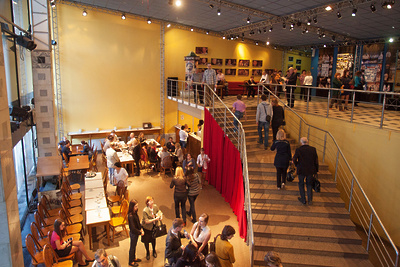 холл театра
Ваше содержание2
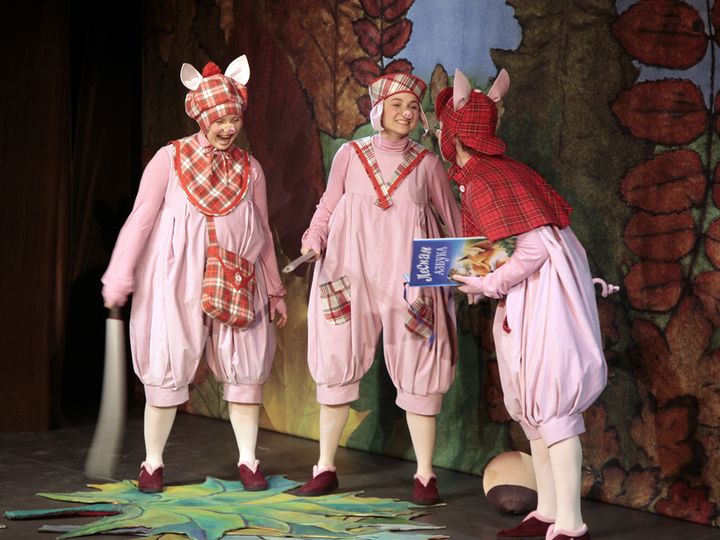 Детский спектакль «Три поросенка»
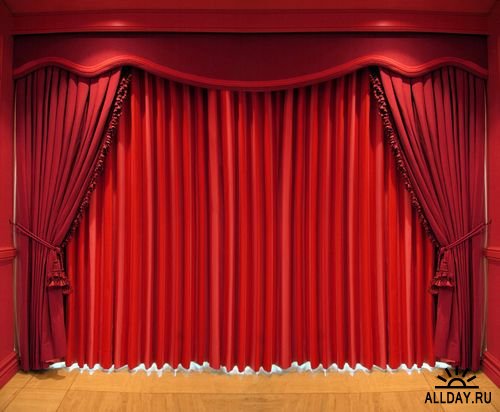 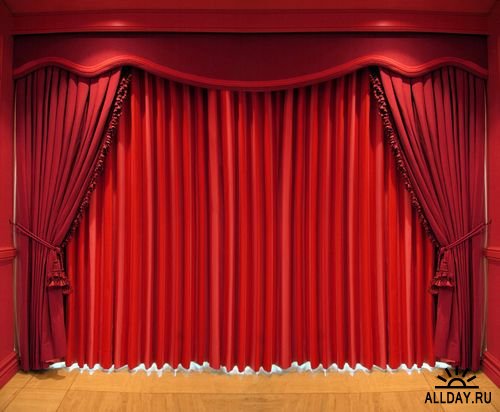 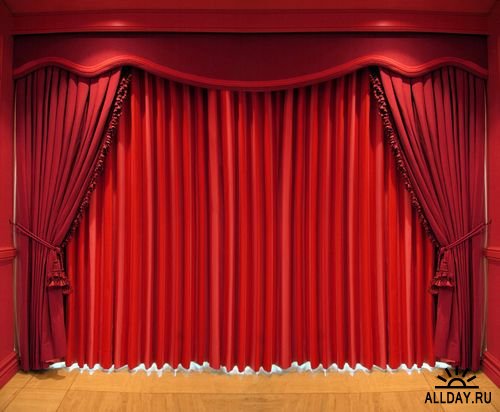 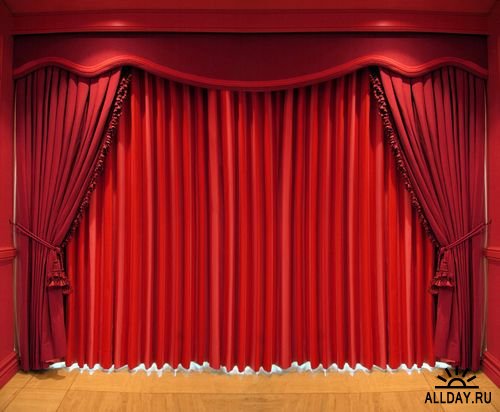 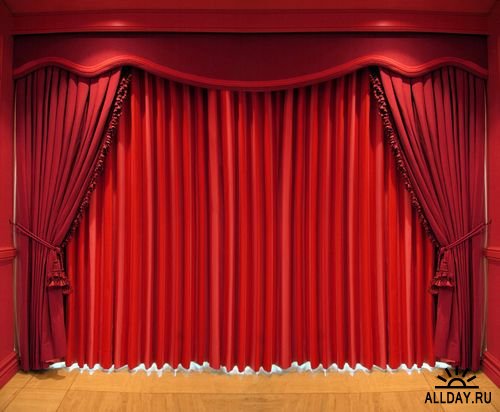 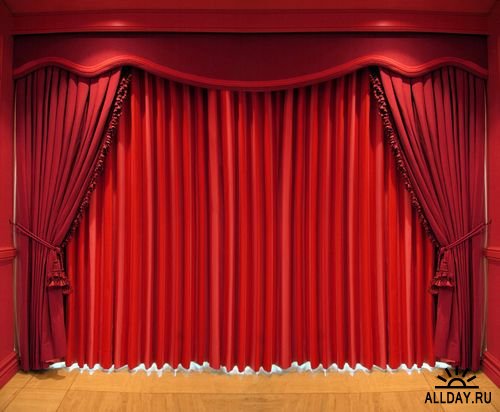 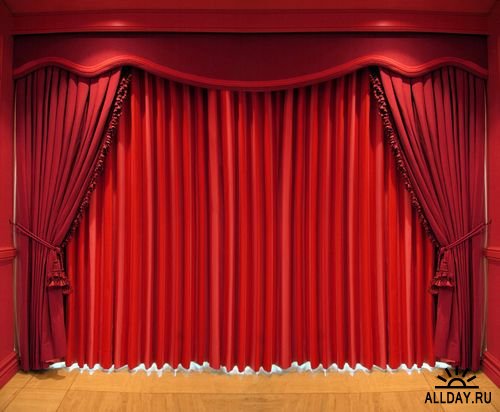 Профессии театра:
Драматург
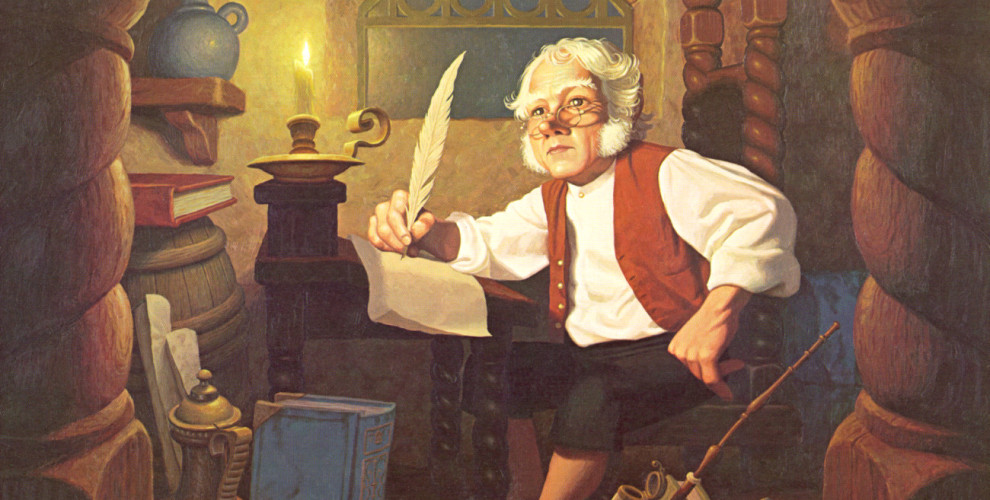 Ваше содержание2
Режиссер
Композитор
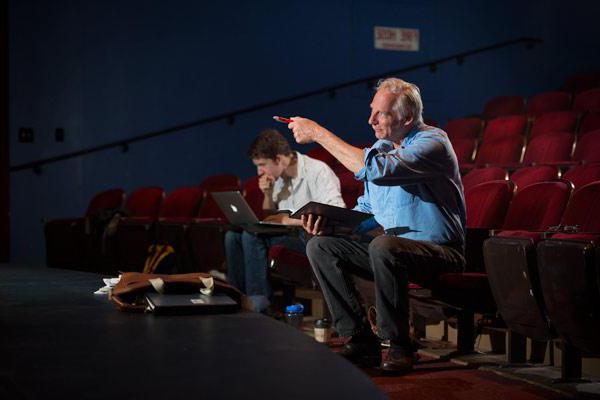 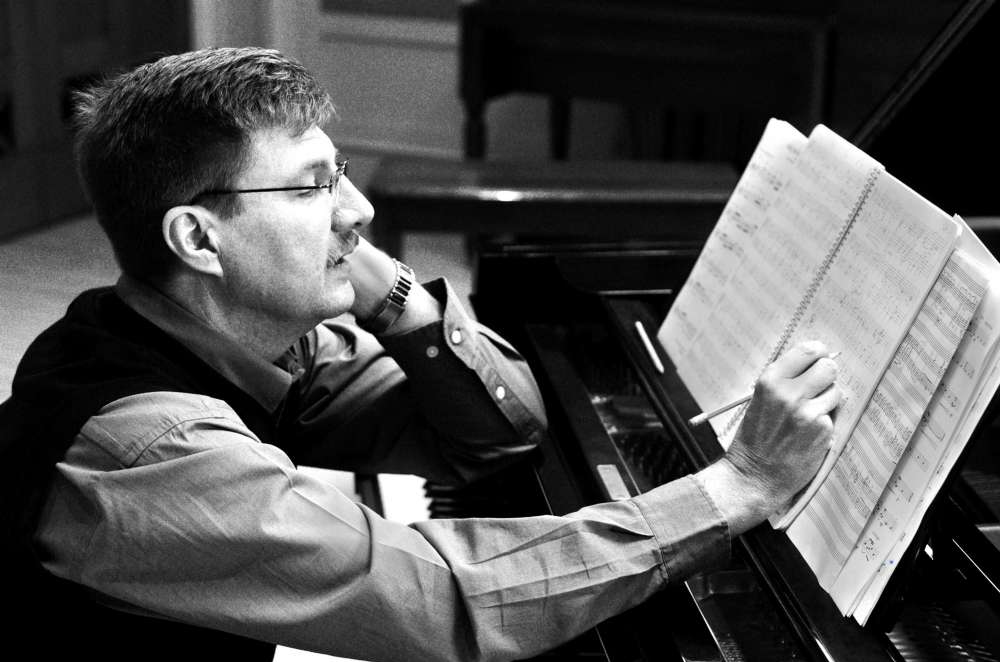 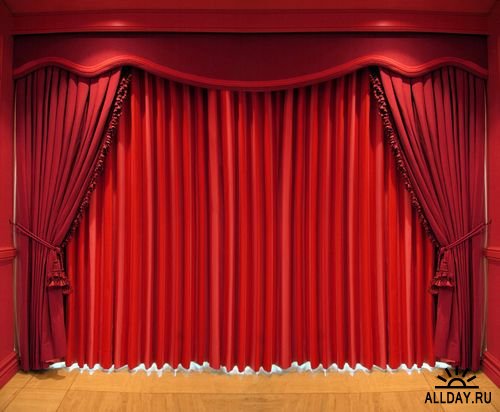 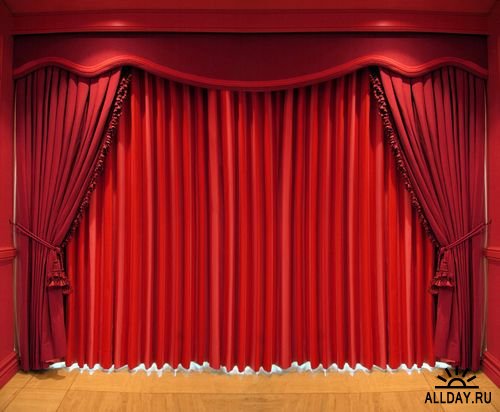 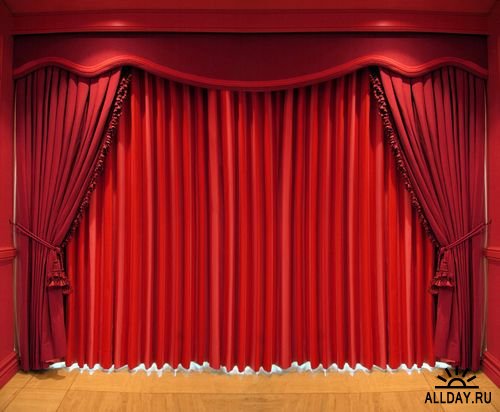 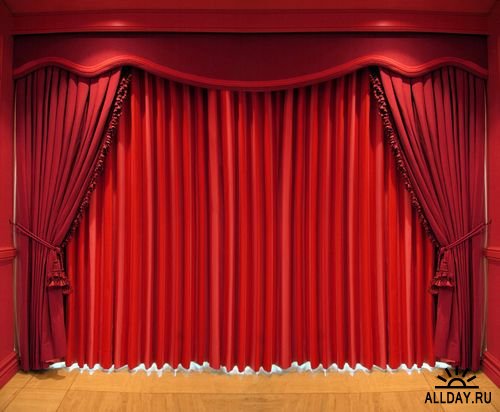 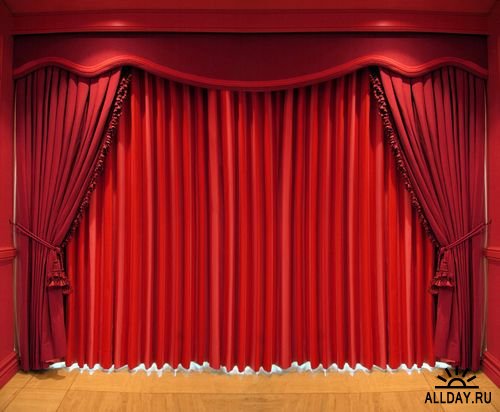 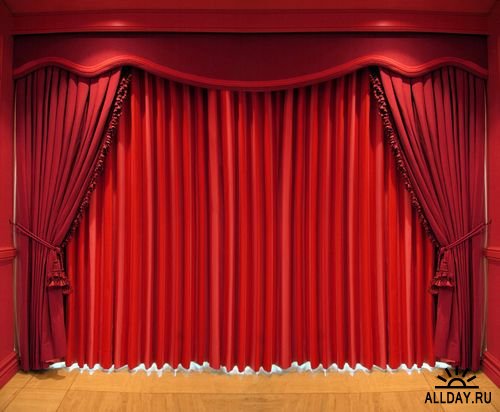 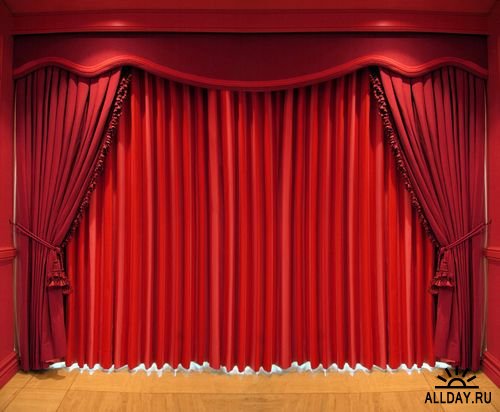 Профессии театра:
Гример
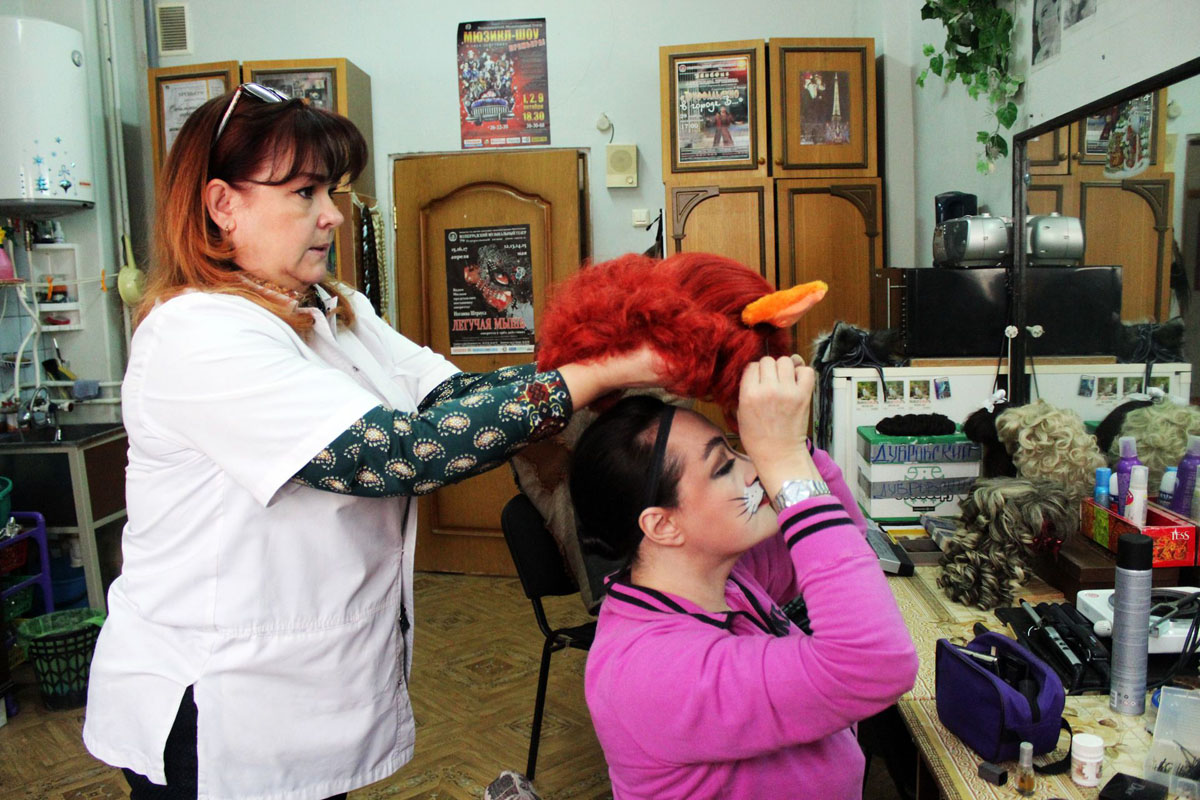 Ваше содержание2
Осветитель
Суфлер
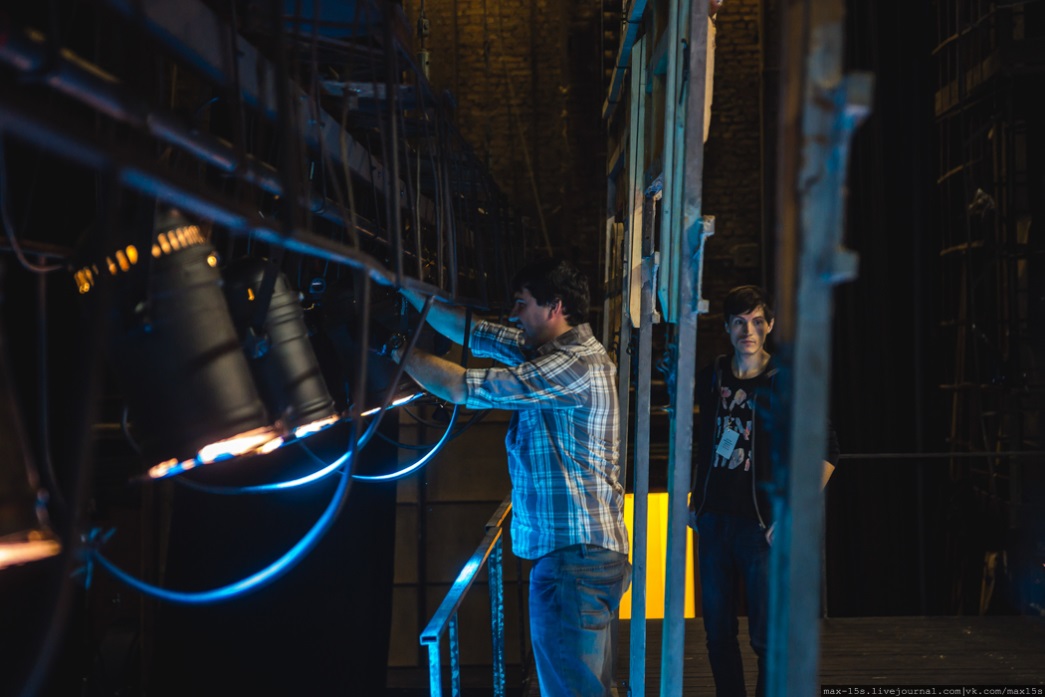 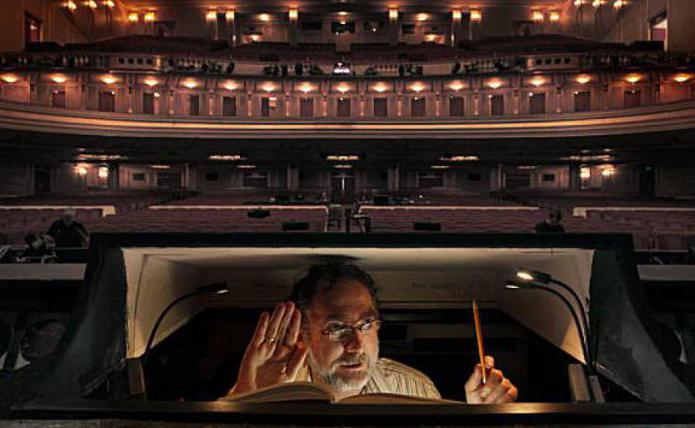 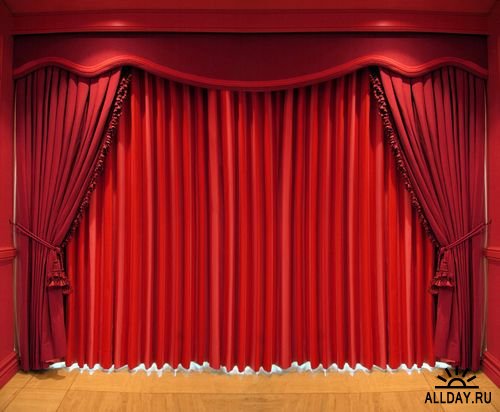 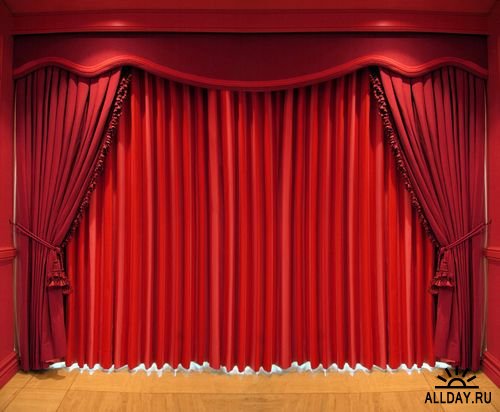 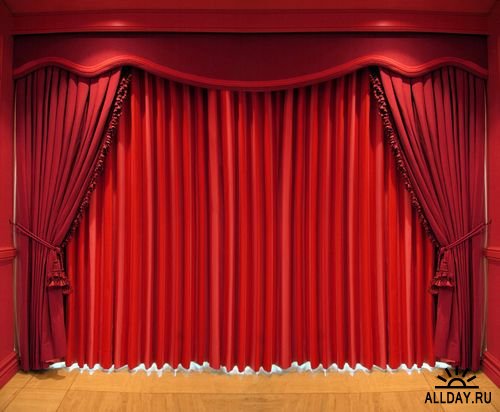 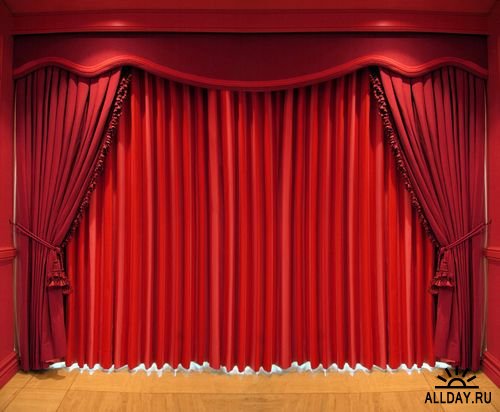 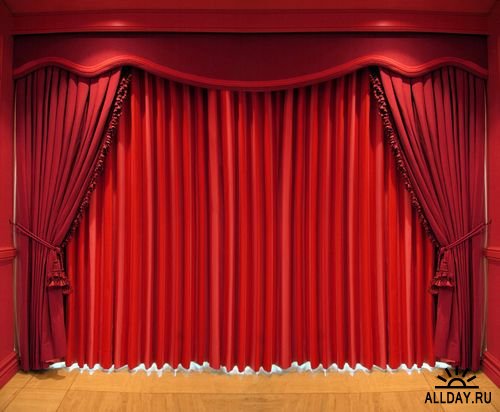 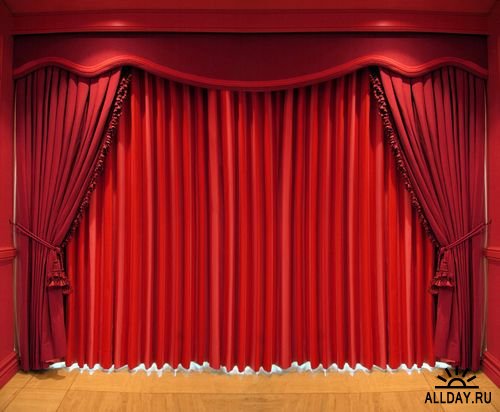 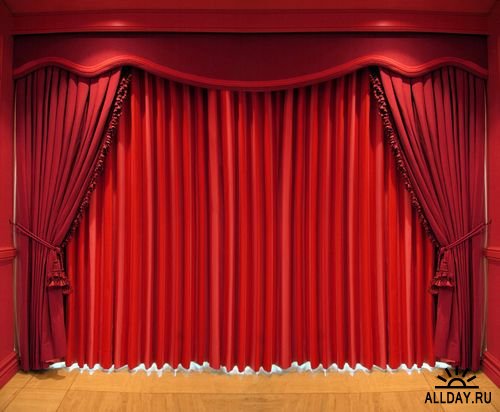 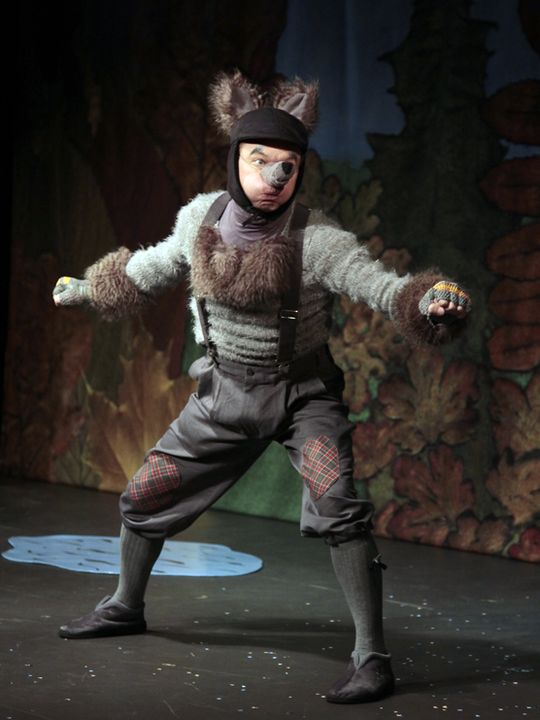 Профессии театра: актеры
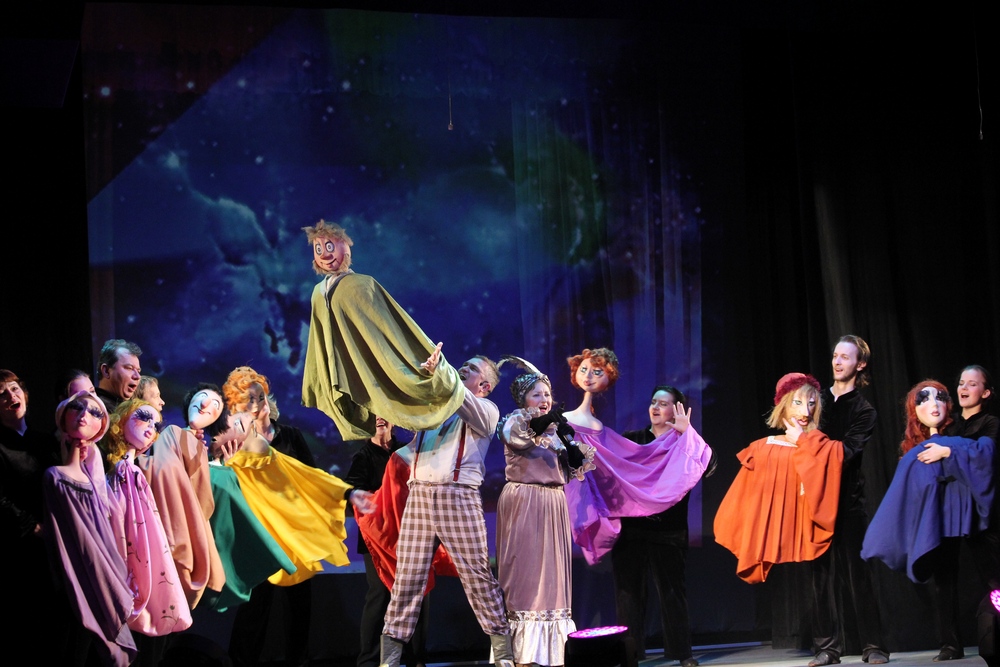 Ваше содержание2
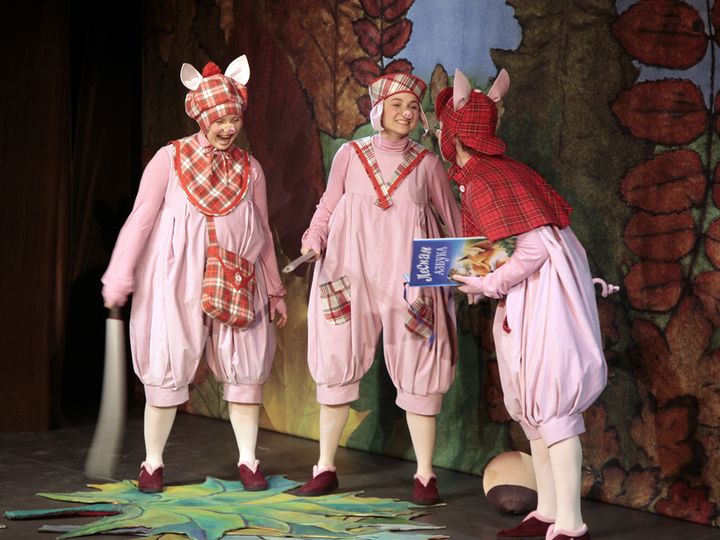 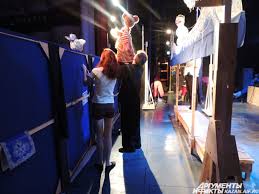 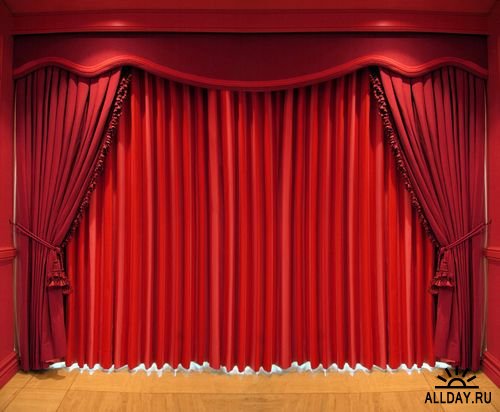 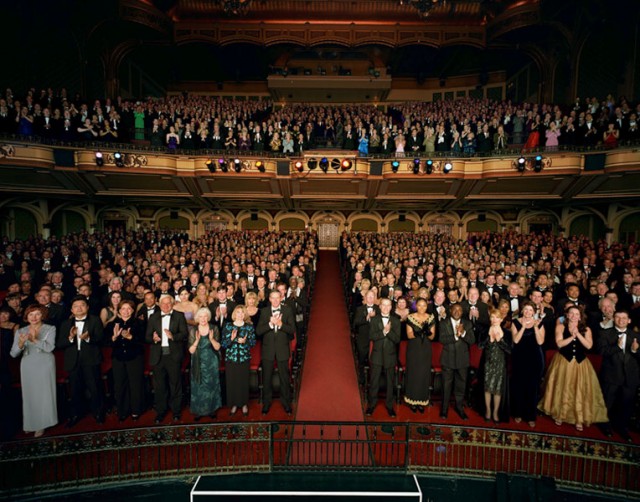 Конец спектакля,
апплодисменты
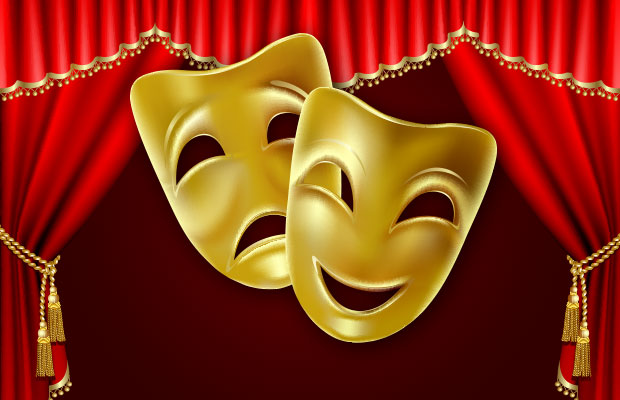 Спектакль 
окончен - занавес